INFORMATION TECHNOLOGY (IT) SERVICE CONTINGENCY PLAN PRESENTATION TEMPLATE
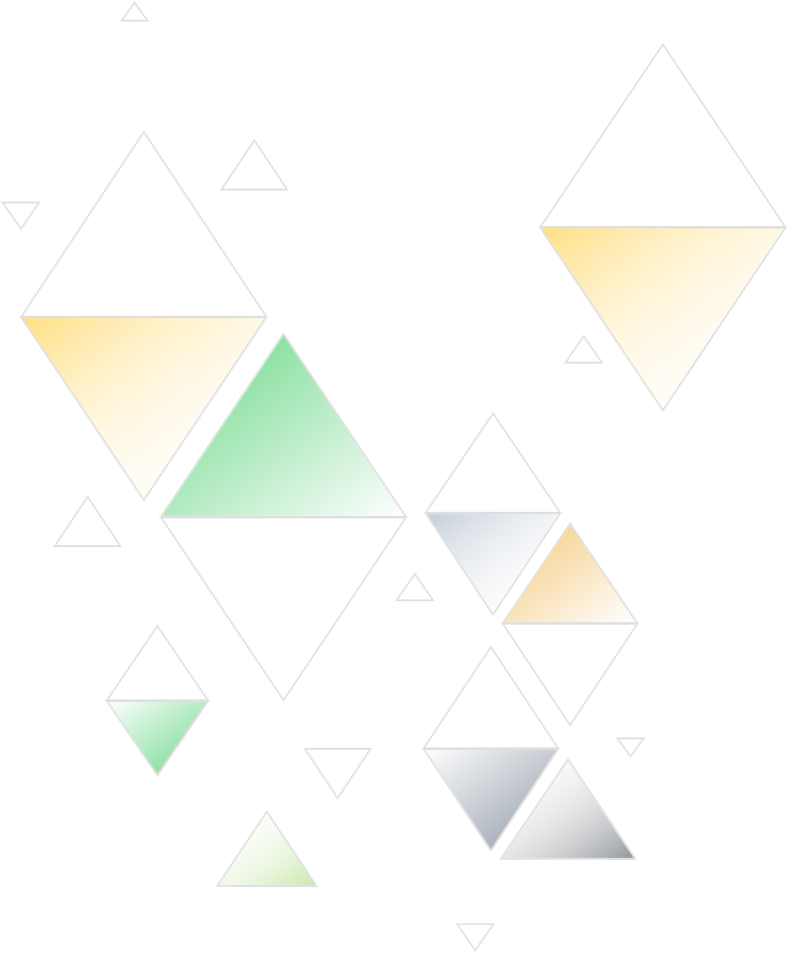 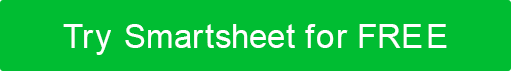 IT SERVICE CONTINGENCY PLAN
YOUR
LOGO
[ YOUR ORGANIZATION ]
 




00/00/0000
IT SERVICE CONTINGENCY PLAN
TABLE OF CONTENTS
Scope
Recovery Objectives
Recovery Team
Recovery Strategy
Return to Operations
Document Change Log
PROJECT REPORT
IT SERVICE CONTINGENCY PLAN  |  TABLE OF CONTENTS
SCOPE
PROJECT REPORT
SCOPE
RECOVERY TIME OBJECTIVE (RTO)
RECOVERY POINT OBJECTIVE (RPO)
PROJECT REPORT
RECOVERY OBJECTIVES
RECOVERY TEAM
PROJECT REPORT
RECOVERY TEAM
RECOVERY STRATEGY
INITIAL RECOVERY
OVERALL RECOVERY STRATEGY
PROJECT REPORT
RECOVERY STRATEGY
RECOVERY SCENARIOS
PROJECT REPORT
RECOVERY SCENARIOS
RETURN TO OPERATIONS
PROJECT REPORT
RETURN TO OPERATIONS
COMMENTS
PROJECT REPORT
COMMENTS